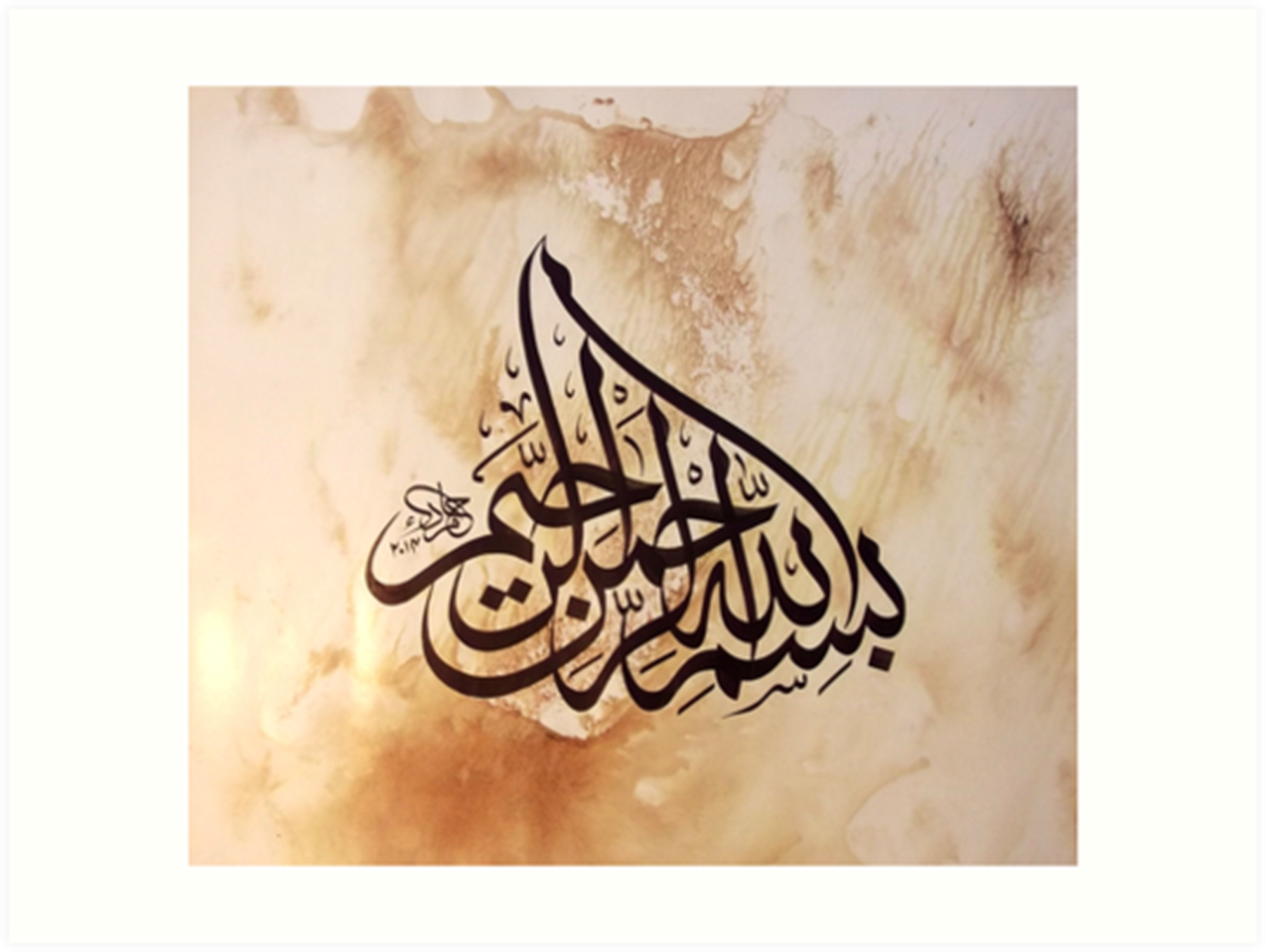 1
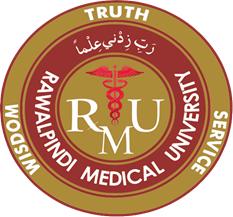 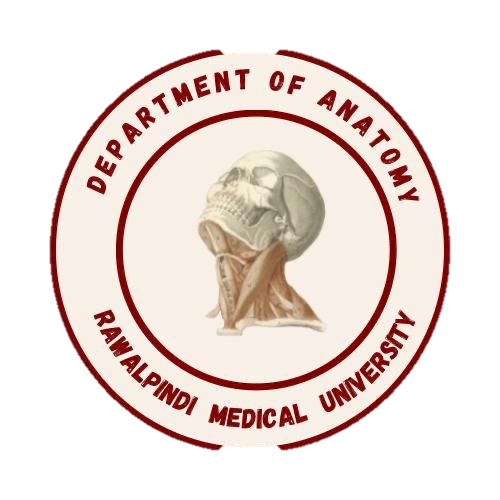 Foundation Module1st Year MBBS(Skill Lab)Histology of Mammary Gland
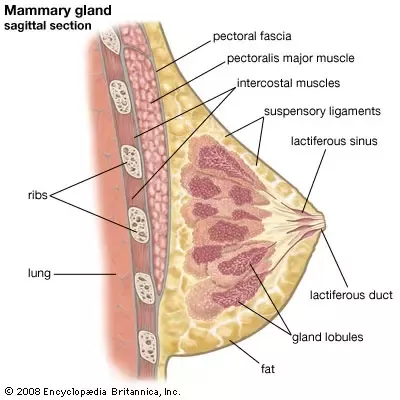 Presenter: Dr. Kashif Ashraf				Date: 07-03-25
APMO Anatomy
2
Motto, Vision, Dream
To impart evidence based research oriented medical education

To provide best possible patient care

To inculcate the values of mutual respect and ethical practice of medicine
3
Professor Umar Model of Integrated Lecture
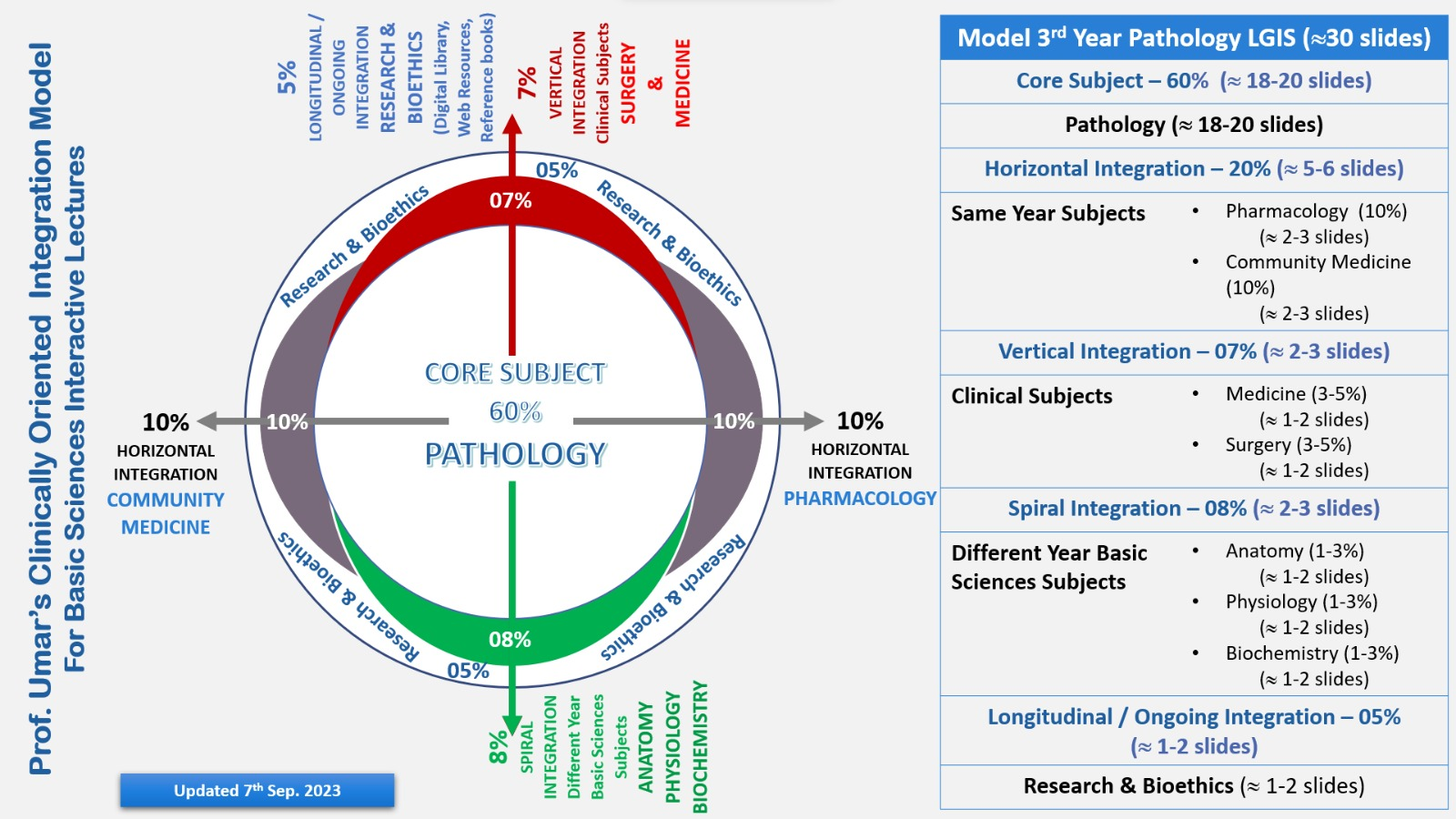 4
Assessment
5
The _____, composed of layers of 
adipose and connective tissues,
separates the breast from the pectoral 
muscle.
Cooper's ligaments
Retromammary fat space
Lactiferous ducts
Acinus
The _____ begins at the 
extralobular  terminal duct and 
extends to the terminal ductules.
TDLU (terminal duct lobular unit)
Lobule
Acini
Lactiferous sinus
Duct openings are found on the 
surface of the nipple.
 5 to 10
15 to 20
20 to 25
25 to 35
 
_____, a hormone produced by the anterior lobe of the pituitary gland, is essential for lactation when other essential hormones are present as well.
Estrogen
Prolactin
Progesterone
Testosterone
 
Which hormone acts on myoepithelial cells ?
Aldosterone
Oxytocin
Prolactin 
Estrogen
6
Key
7
Learning Objectives
At the end of this session students should be able to

Illustrate the different stages of activity of mammary gland 	

Identify the slides of different stages of mammary gland 

Students should be able to learn at least two points of identification
8
Core Knowledge
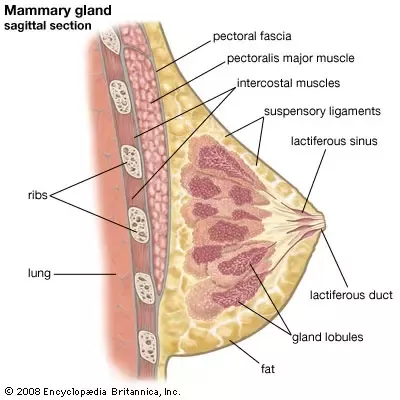 9
Core Knowledge                                                     Structural Organization
The mammary gland consists of 15–20 separate 
     tubulo-alveolar glands in the lobes of the mammary 
     gland, which are separated by connective tissue and
     adipose tissue. 
The nipple has a conical shape and it is covered by 
     keratinized stratified squamous epithelium 
     continuous with that of the adjacent skin.
The skin around the nipple constitutes the areola contains 
     modified sweat glands called Montgomery glands and 
     smooth muscle cells.
10
Core Knowledge
The characteristic structure of the gland—the lobe—in the adult woman is developed at the tips of the smallest ducts. 
A lobe consists of several ducts that empty into one terminal duct. 
Each lobe is embedded in loose connective tissue which contains lymphocytes and plasma cells-Intralobular CT. 
A denser, less cellular connective tissue separates the lobes- Interlobar/Interlobular CT.
11
Core Knowledge
12
Core Knowledge
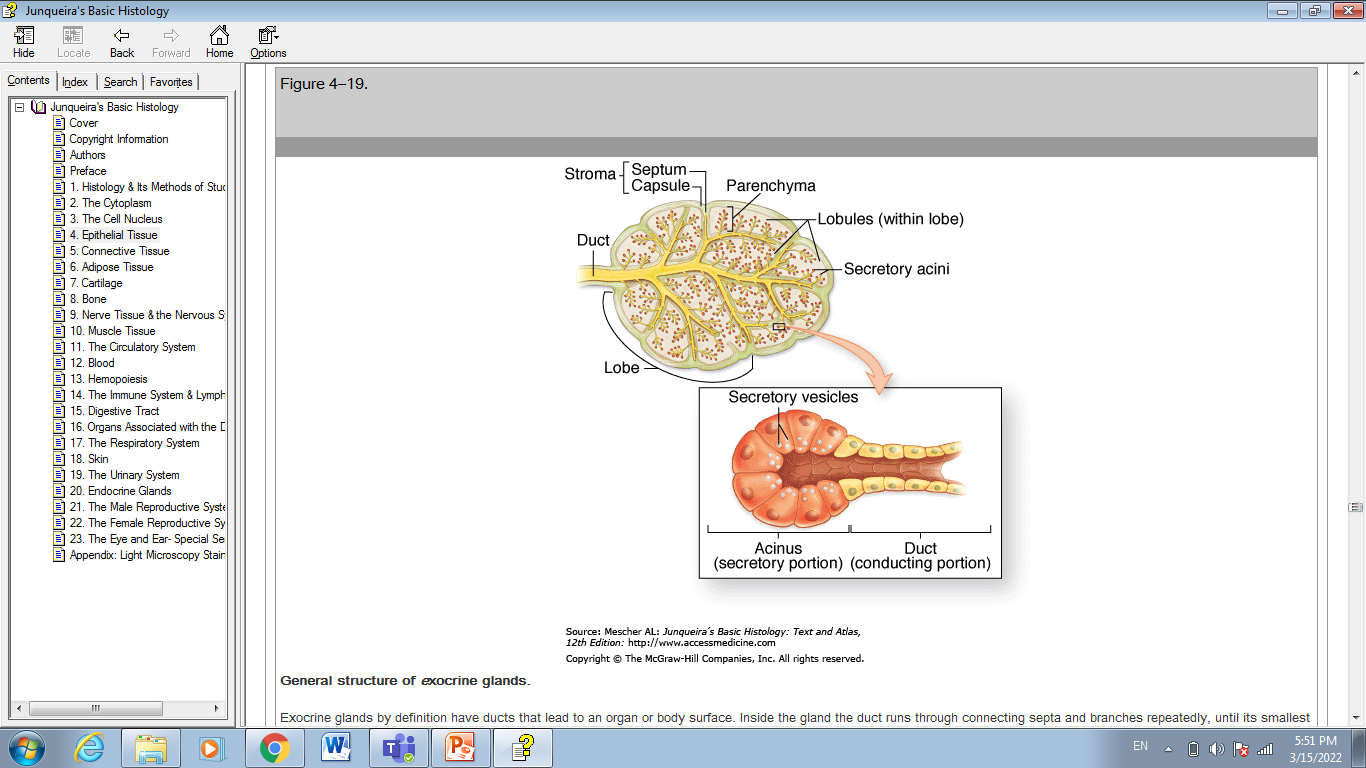 13
Core Knowledge
14
Different Stages of Activity of Mammary Gland
15
Core Knowledge
16
Core Knowledge
17
Core Knowledge
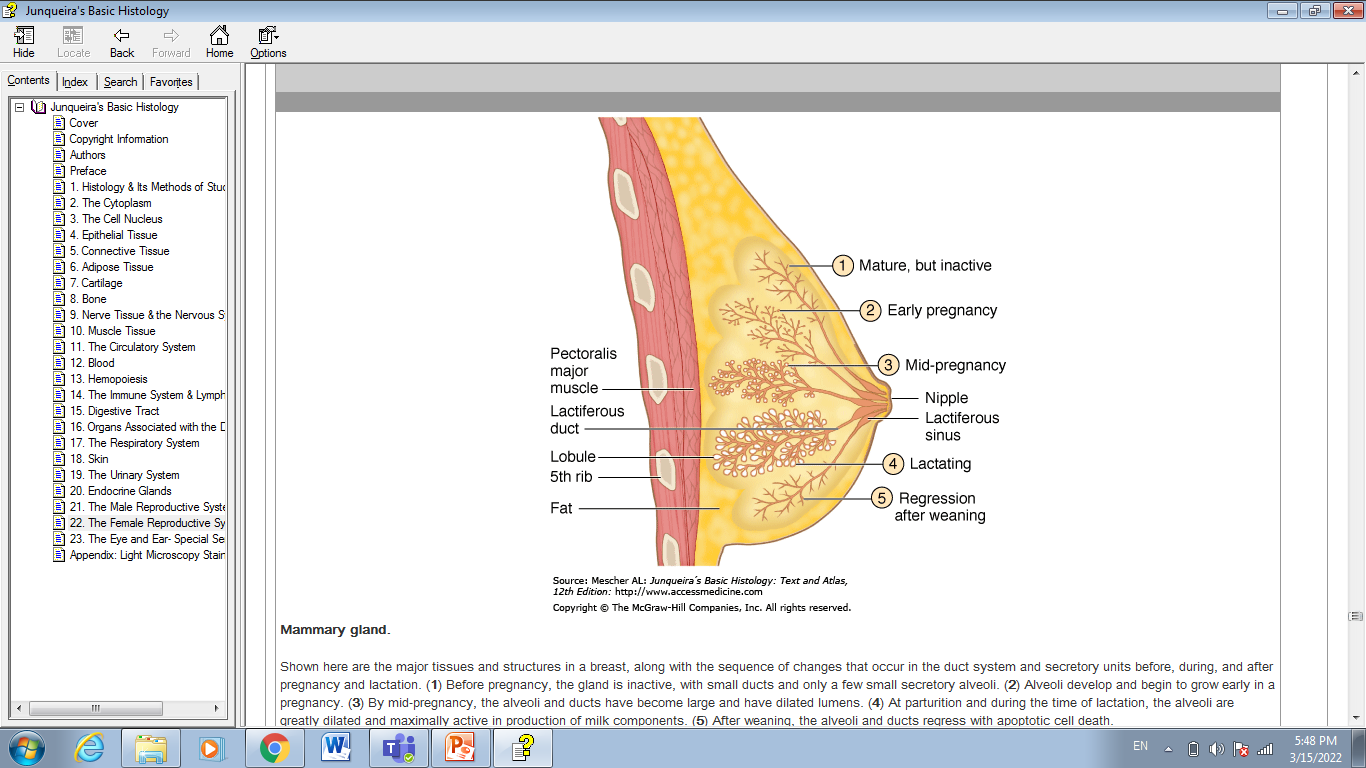 18
Slide Identification
19
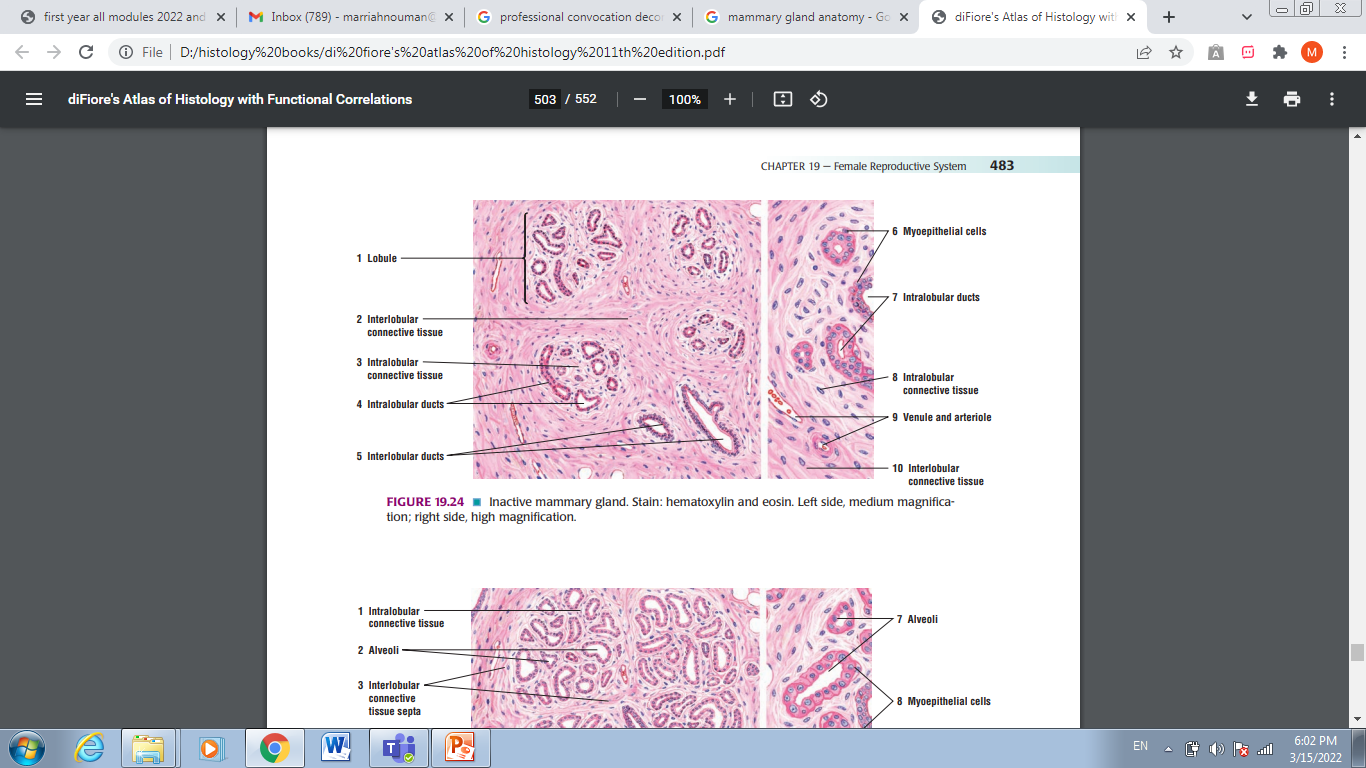 20
Features of Inactive Gland
No Alveoli  

Tubuli with blind ends and incompletely developed ducts

Loose intralobular connective tissue sheath

Coarse fibrous collagenous interlobular connective tissue
21
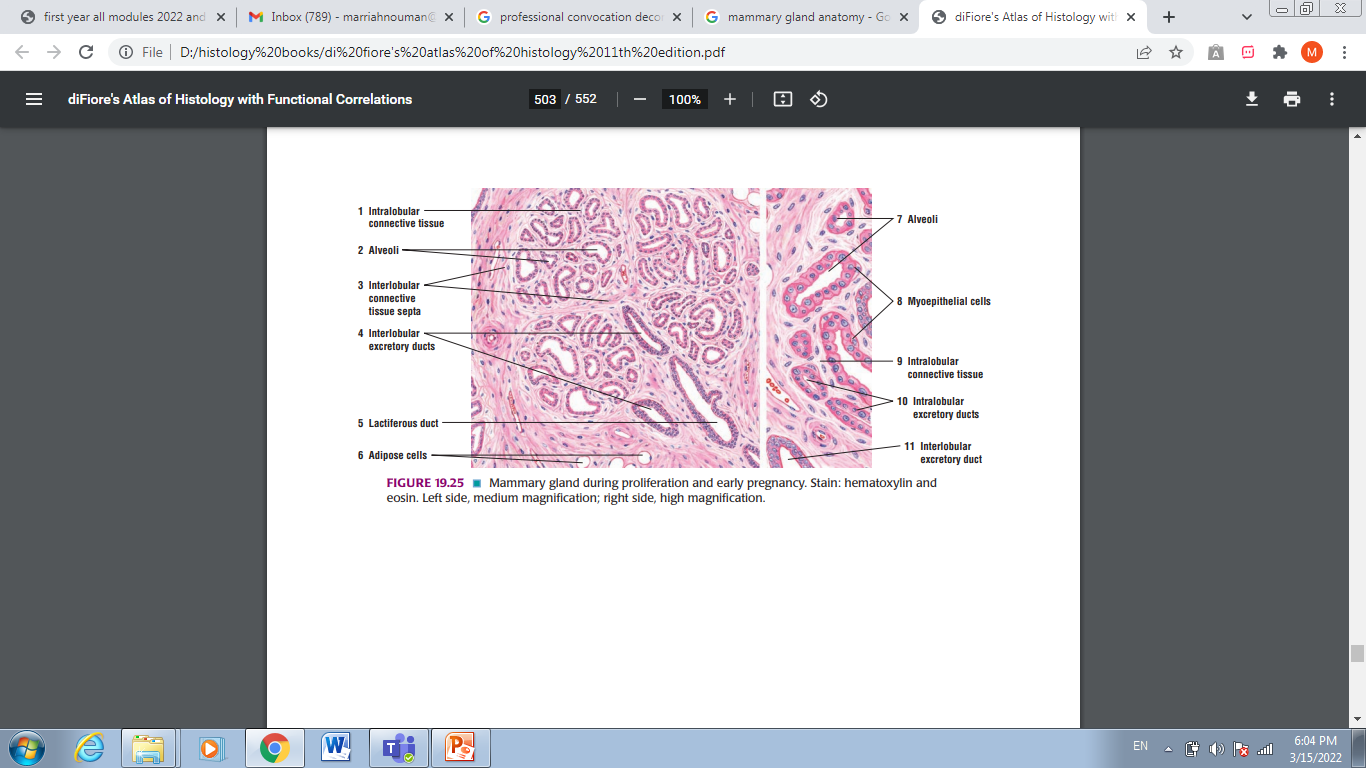 22
Features during Early Pregnancy
The secretory ducts of  the mammary  gland  start  to 
     sprout during pregnancy, lined with simple cuboidal 
     epithelium   in   smaller ducts (intralobular)  and 
     simple/stratified  columnar   epithelium in larger 
     (interlobular) ducts.

Alveoli lined with simple cuboidal epithelium.
 
The connective tissue recedes and the gland 
     parenchyma increases
23
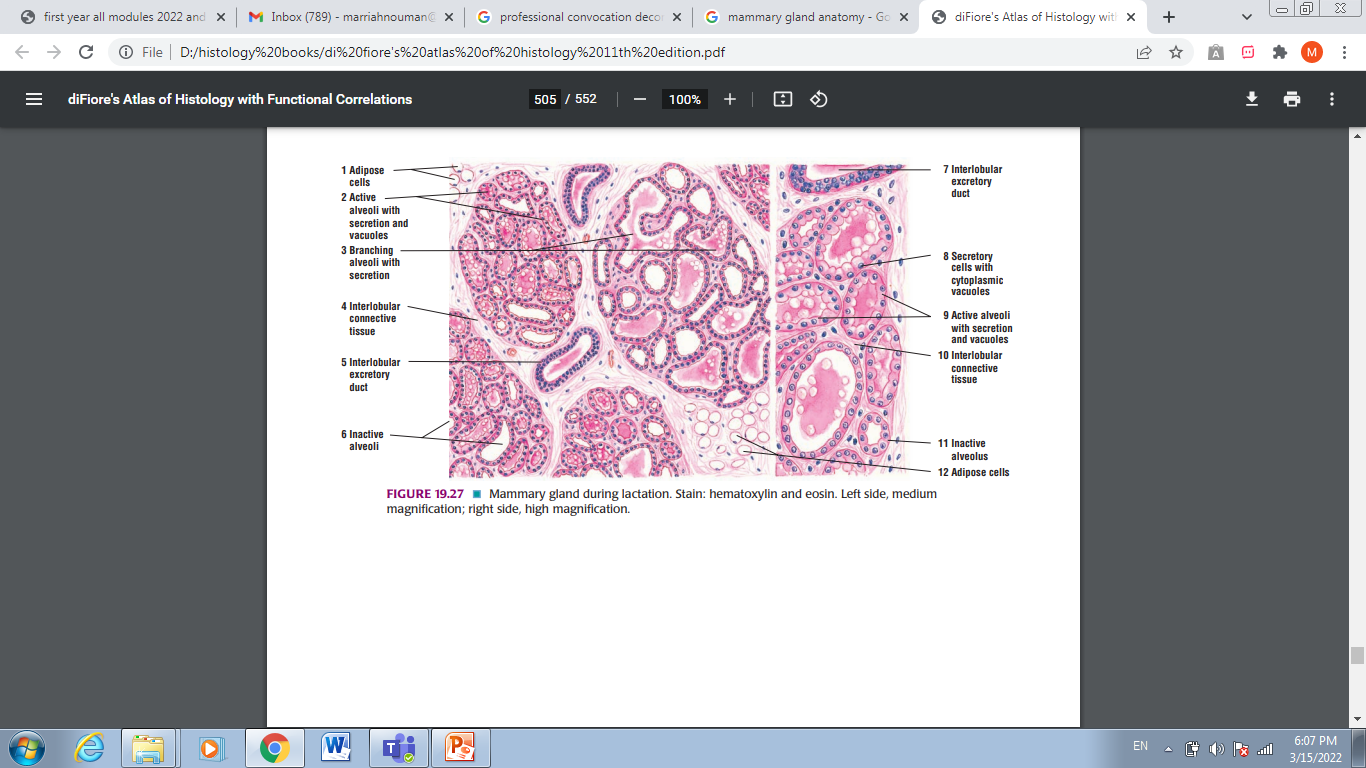 24
Features During Late Pregnancy/Lactation
Milk is produced by the epithelial cells of the alveoli and accumulates in their lumens and inside the lactiferous ducts. 

The secretory cells become small and low cuboidal, and their cytoplasm contains spherical droplets of various sizes containing mainly neutral triglycerides.
 
In addition to the lipid droplets, there are a large number of membrane-limited vacuoles that contain granules composed of caseins and other milk proteins

Branched myoepithelial cells form an incomplete layer around the alveolar wall.
25
Horizontal Integration
26
Horizontal Integration
When a woman is breast-feeding, the nursing action of the child stimulates tactile receptors in the nipple, resulting in liberation of the posterior pituitary hormone oxytocin. 
This hormone causes contraction of myoepithelial cells in alveoli and ducts, resulting in ejection of milk (milk-ejection reflex). 
Negative emotional stimuli, such as frustration, anxiety, or anger, can inhibit the liberation of oxytocin and thus prevent the reflex.
27
Horizontal Integration
28
Horizontal Integration
29
Vertical Integration
(Ductal Carcinoma in situ)
30
Vertical Integration
31
Assessment
32
The _____, composed of layers of 
adipose and connective tissues,
separates the breast from the pectoral 
muscle.
Cooper's ligaments
Retromammary fat space
Lactiferous ducts
Acinus
The _____ begins at the 
extralobular  terminal duct and 
extends to the terminal ductules.
TDLU (terminal duct lobular unit)
Lobule
Acini
Lactiferous sinus
Duct openings are found on the 
surface of the nipple.
 5 to 10
15 to 20
20 to 25
25 to 35
 
_____, a hormone produced by the anterior lobe of the pituitary gland, is essential for lactation when other essential hormones are present as well.
Estrogen
Prolactin
Progesterone
Testosterone
 
Which hormone acts on myoepithelial cells ?
Aldosterone
Oxytocin
Prolactin 
Estrogen
33
Key
34
Research Article
35
https://pubmed.ncbi.nlm.nih.gov/10887477/
36
How To Access HEC Digital Library
Step 1 Go to the website of HEC National Digital Library
Step 2 On Home Page, click on the INSTITUTES
Step 3 A page will appear showing the universities from Public and Private Sector    
           and  other Institutes which have access to HEC National Digital Library    
           HNDL
Step 4 Select your desired Institute
Step 5 A page will appear showing the resources of the Institution
Step 6 Journals and Researches will appear
Step 7 You can find a Journal by clicking on JOURNALS AND   
           DATABASE and enter a keyword to search for your desired journal.
37
Learning Resources
Junqueira Basic Histology Text and Atlas

Color Atlas of Cytology, Histology, and 
   Microscopic Anatomy 4th edition, revised and 
   enlarged Wolfgang Kuehnel, M.D.

Manual of Histology-I  (General) by Tassaduq Hussain Shiekh

www.google.com for pictures and research article
38
THANK YOU
39